المشكلات البيئية
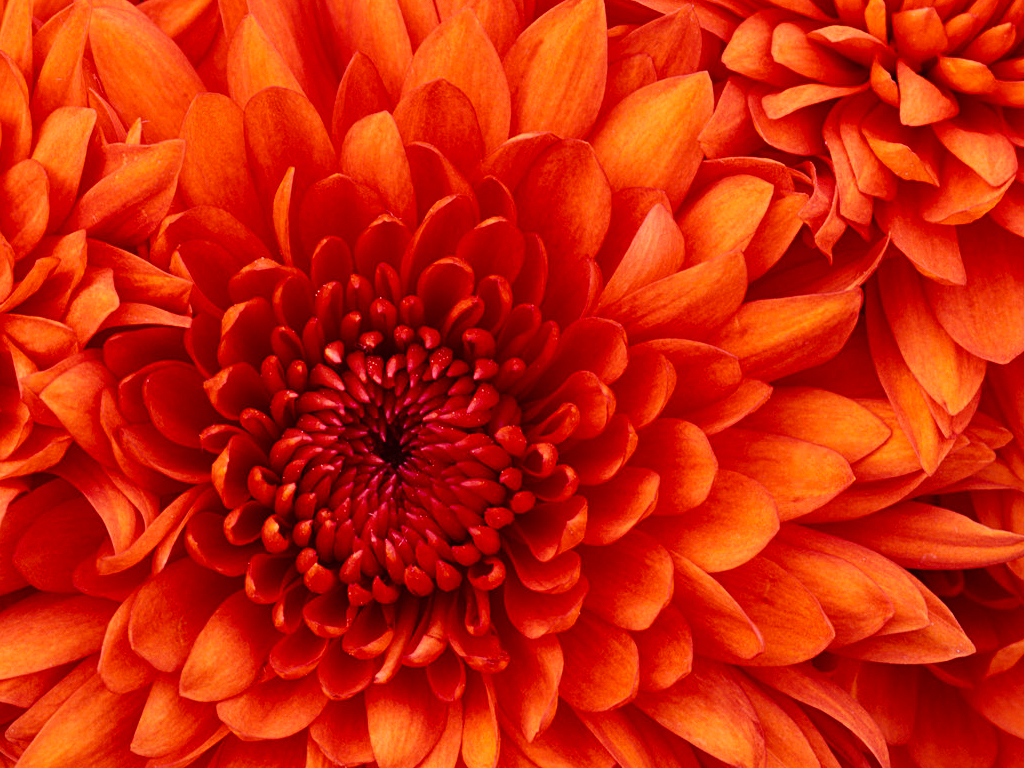 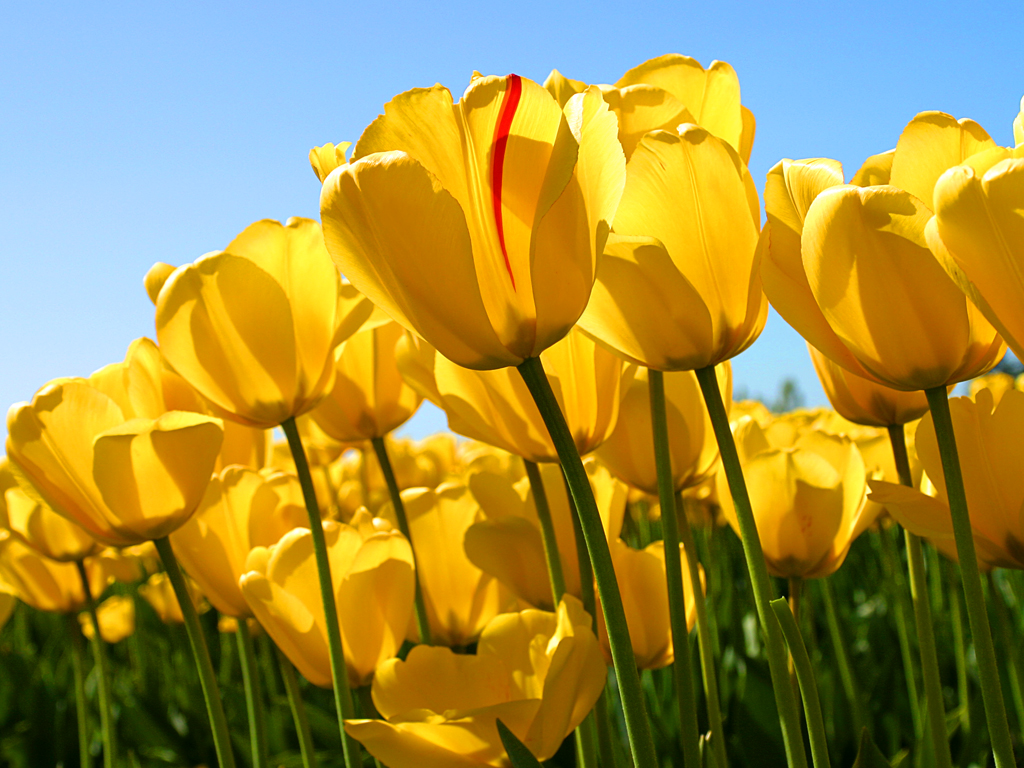 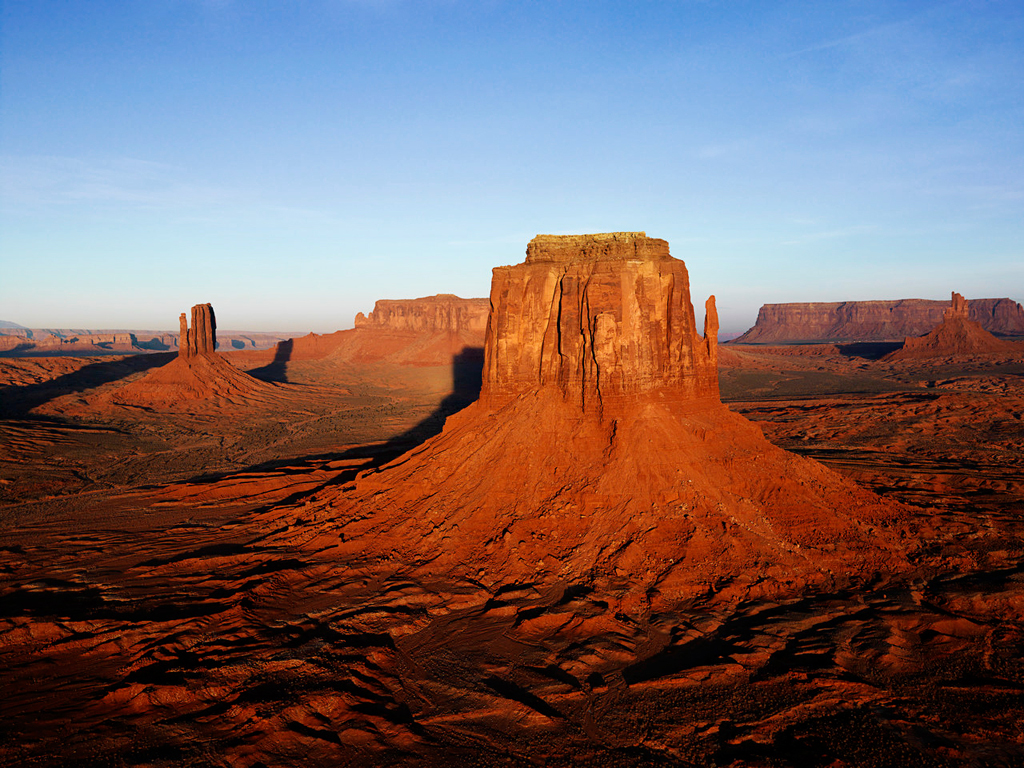 ا.م.د. مها كامل جواد – جامعة بغداد 
ا. م. د. سهى جمال مولود
م. د. عمر فلاح حسن
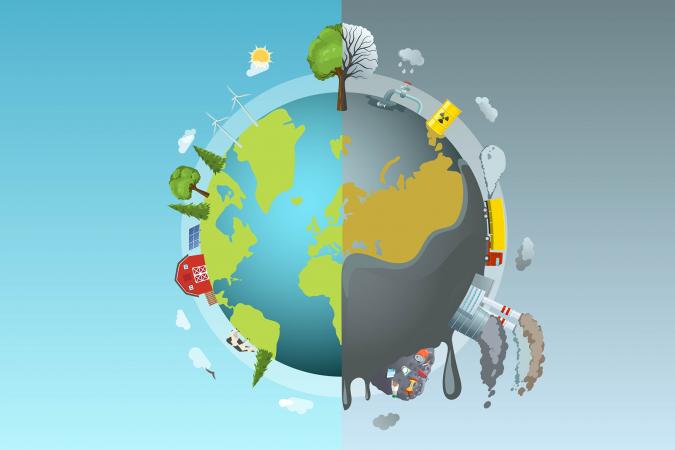 -
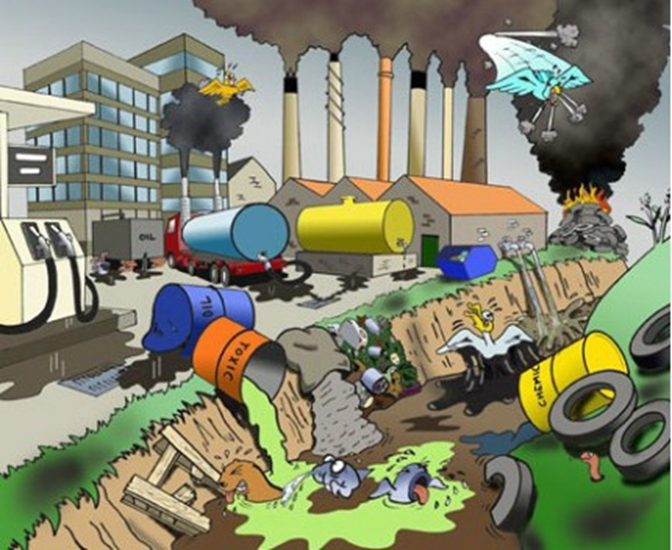 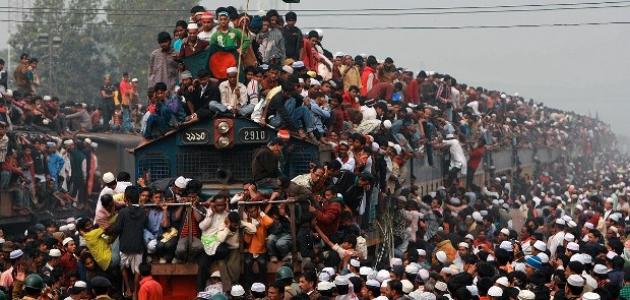 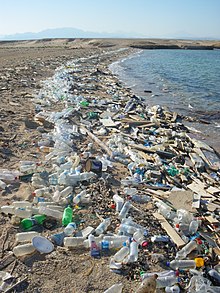 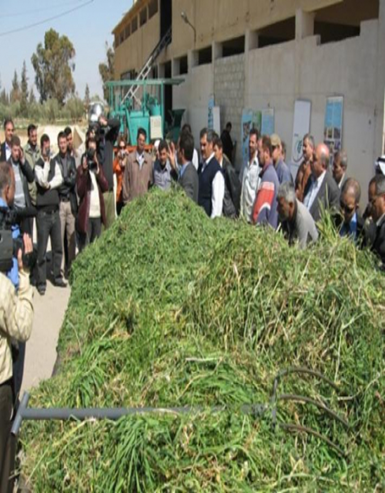 المشكلات البيئية
تعاني البيئة بشكل عام من مشكلات عديدة ولعل اهمها التلوث بانواعه واشكاله، وهنا كان حرياً بنا ان يكون لنا دور مهم في التوعية اللازمة للاهتمام بالبيئة لاسيما مع التغيرات المناخية وازدياد الاهتمام العالمي بذلك من خلال تزايد المؤتمرات والاجتماعات الخاصة بالتغيرات المناخية.
اول مؤتمر للامم المتحدة عقد في برلين – المانيا عام 1995 اما اخر مؤتمر عالمي بشأن تغير المناخ كان مؤتمر الامم المتحدة في نوفمبر 2021والذي عقد في غلاسكو- المملكة المتحدة والذي شارك فيه قادة العالم وخبراء البيئة لمناقشة التحديات واتخاذ اجراءات لمواجهة هذا التغير
المشكلات البيئية
المشكلات البيئية :- هي التحديات التي تؤثر سلبا على البيئة والكائنات الحية التي تعيش فيها بما فيها الانسان والتي تتسبب في تدهور جودة الحياة وتهديد الاستدامة البيئية والاقتصادية والاجتماعية على مستوى العالم
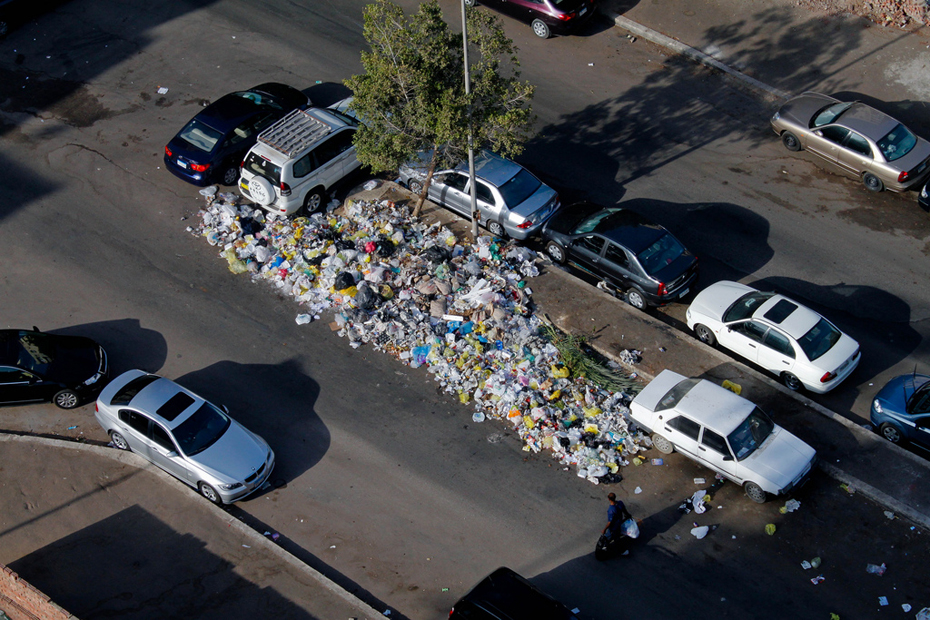 اهمية التوعية بالمشكلات البيئية وتاثيراتها
هناك اسباب عديدة لاهمية التوعية بالمشكلات البيئية للمجتمع باسره وهي 
حفظ البيئة والموارد الطبيعة
صحة الانسان
الاقتصاد والمجتمع
المسؤولية الاجتماعية
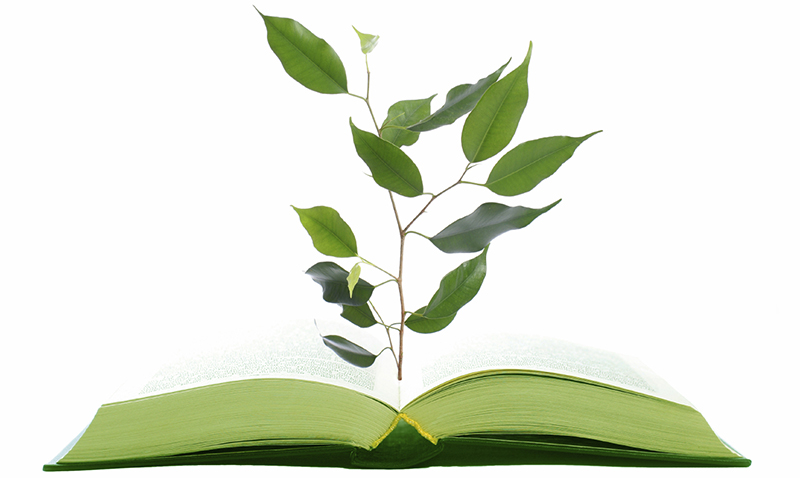 حفظ البيئة والموارد الطبيعة
تساعد التوعية في تعزيز الوعي بشان اهمية حماية البيئة والحفاظ على الموارد الطبيعية مما يسهم في المحافظة على التوازن البيئي والاستدامة
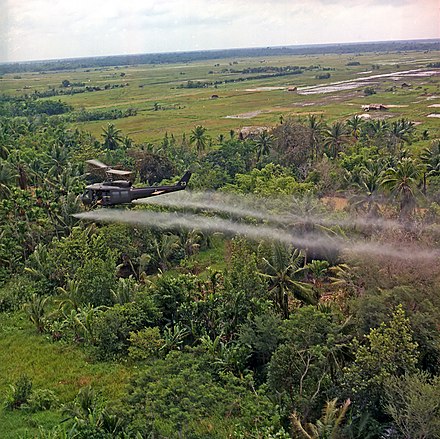 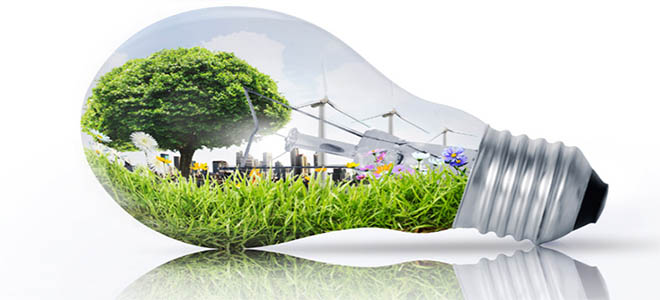 صحة الانسان
تؤثر المشكلات البيئية مباشرة على صحة الانسان مثل تلوث الماء والهواء الذي يمكن ان يسبب امراضا مثل الربو والتحسس والسرطان وغيرها وبالتالي فان التوعية تساهم في الوقاية من هذه الامراض
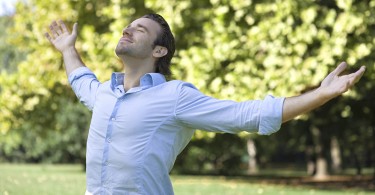 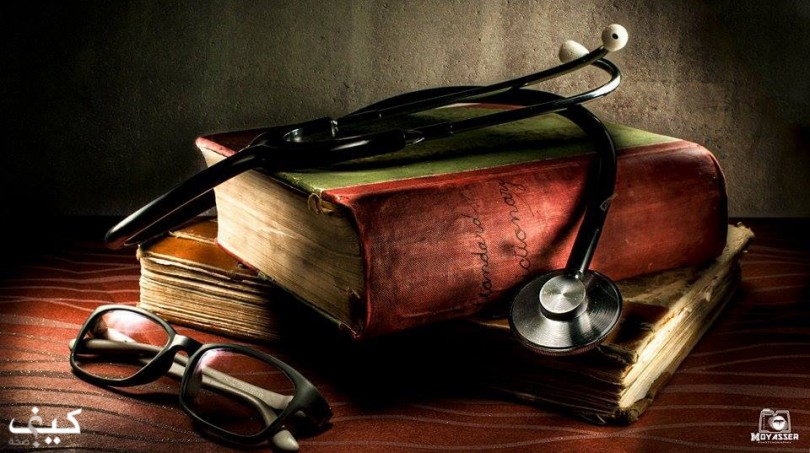 الاقتصاد والمجتمع
تؤثر المشكلات البيئية ايضا على الاقتصاد والمجتمع، اذ يمكن ان تسبب كوارث طبيعية مثل الفيضانات والجفاف خسائر اقتصادية كبيرة وتدمير الممتلكات وفقدان الارواح.
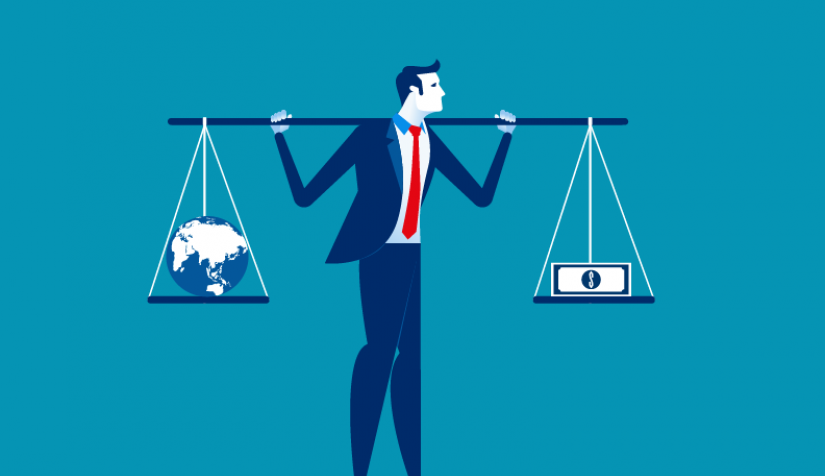 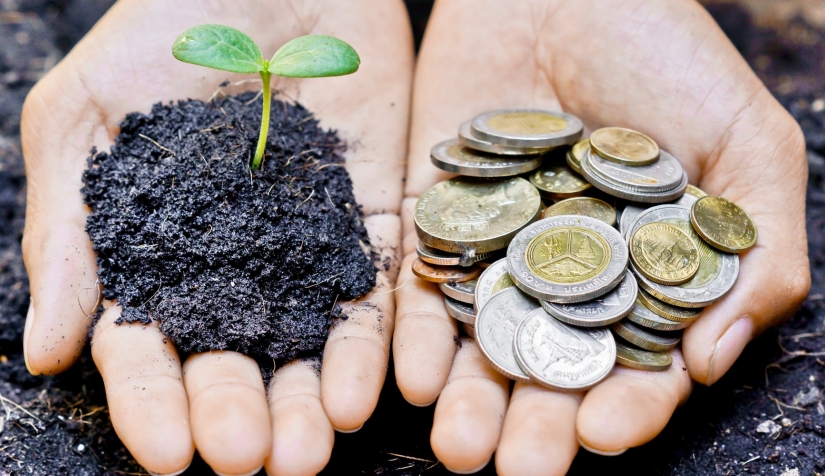 المسؤولية الاجتماعية
يعزز التوعية بالمشكلات البيئية مفهوم المسؤولية الاجتماعية لدى الافراد والمجتمعات، حيث يتحملون مسؤولية العمل للحفاظ على البيئة وتراثها للاجيال الحالية والمستقبلية
بشكل عام فان التوعية بمشكلات البليئة تعزز الاهتمام بالبيئة وتشجع على اتخاذ اجراءات فعالة للحفاظ عليها وتحقيق التنمية المستدامة.
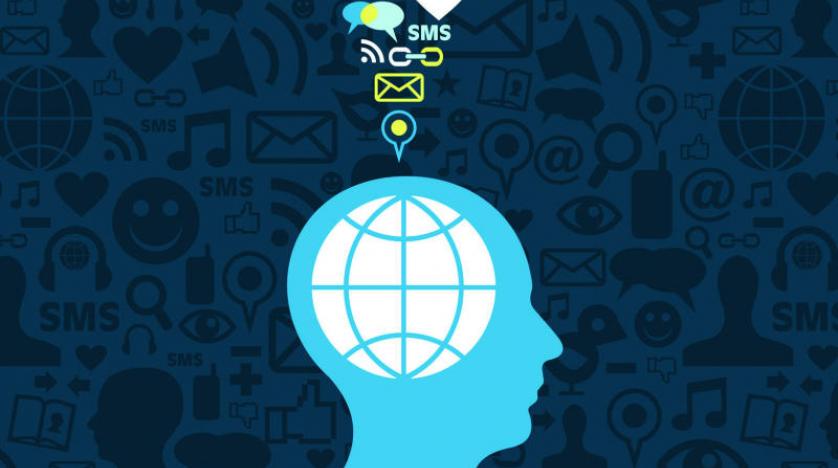 انواع المشكلات البيئية
يتفق خبراء البيئة أن المشكلات البيئية الراهنة التي تتطلب حلولآ ومعالجات كثيرة ومنها التلوث البيئي بمختلف اشكاله ولكن الإجراءات العلاجية له دون المستوى المطلوب. ولهذا فنحن بحاجة لخلق وعي وثقافة بيئية لدى الافراد لإدراك أهمية البيئة بما من شأنه إشاعة التعامل معها في ضوء قوانينها الطبيعية وبعقلانية وحكمة في الإستخدام، بعيداً عن الإسراف والتلف وإستنزاف الموارد البيئية، بما فيها ترشيد الإستهلاك لضمان الايفاء بمتطلباتها عبر الأجيال المختلفة.
اولا - التلوث البيئي
التلوث هو أخطر تهديد للبيئة ،لما يسببه من أذى وضرر للحياة البشرية، أو لحياة الأنواع الأخرى من الكائنات الحية.
يشير الى ادخال مواد ضارة او غير طبيعية للبيئة مما يؤثر على الحياة والنظم البيئية وصحة الانسان، ويشمل الهواء والماء والتربة والضوء والضوضاء، والواقع ان التلوث طال كل شيء في الحياة.
ان التصدي للتلوث والحفاظ على البيئة يعد من اهم التحديات التي يواجهها العالم في الوقت الحالي.
1- تلوث الماء
تلوث الماء يمكن ان يكون ناتجا عن مصادر متعددة مثل تصريف المياه العادمة من المصانع والمزارع ورمي النفايات الصلبة في الانهار والبحيرات والتسرب من مواقع التخزين السامة مثل مصافي النفط والتي تؤثر على جودة المياه وتهدد الحياة البحرية والموارد المائية
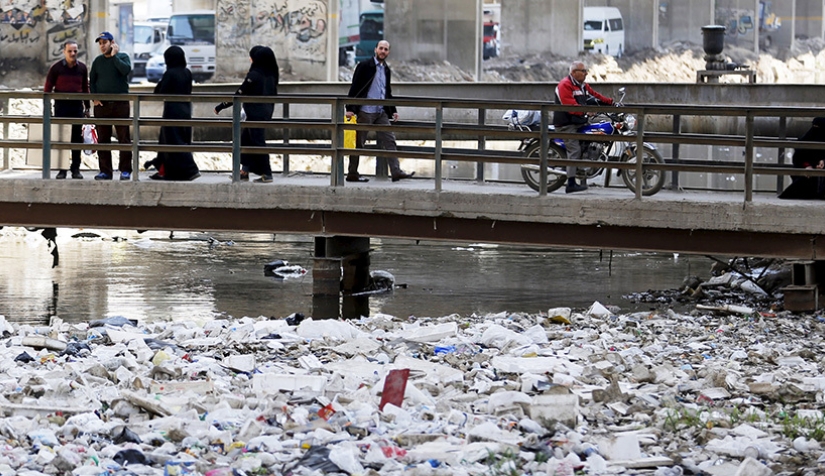 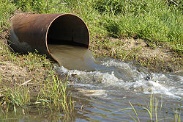 تاثيرات تلوث الماء واجراءات الحد منه
تشمل تلوث المياه السطحية والجوفية وتلوث الموارد المائية الطبيعية التي يعتمد عليها البشر والحياة البرية
اما اجراءات الحد من هذا التلوث 
تشجيع الوعي البيئي لتغيير السلوكيات الضارة
تنظيمات بيئية صارمة
تطوير تقنيات معالجة المياه
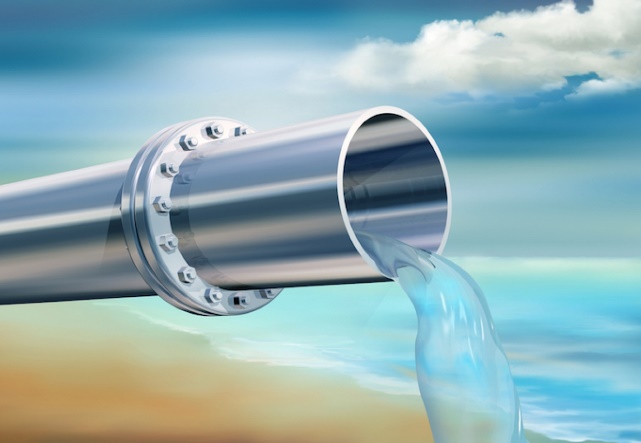 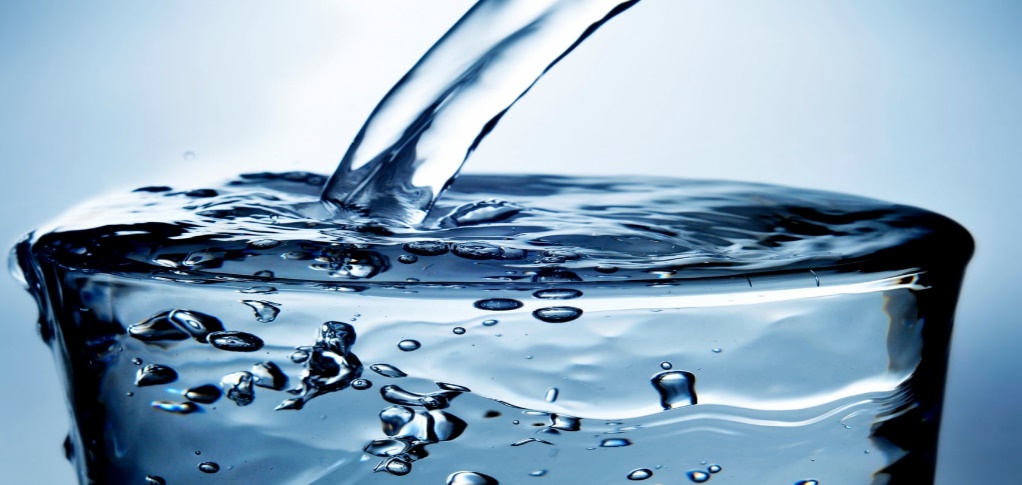 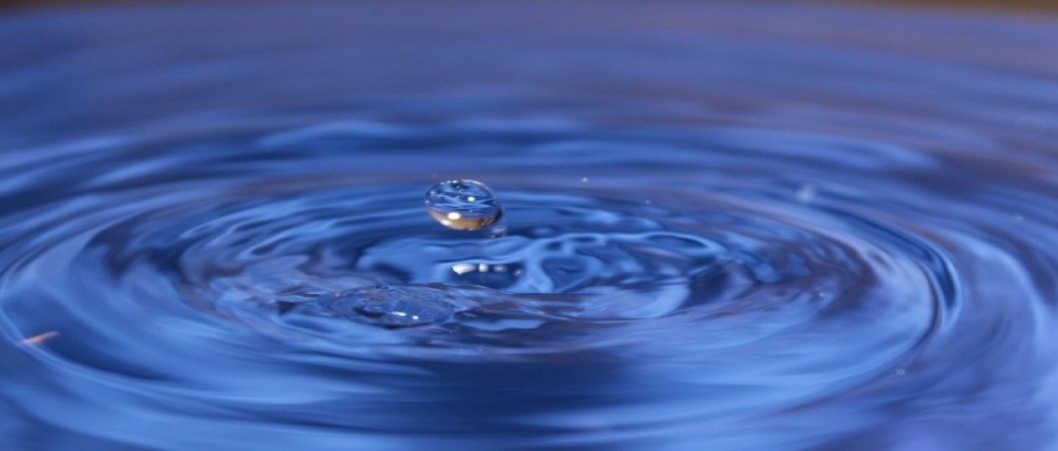 2- تلوث الهواء
هو كل ما ينتج عن انبعاثات الغازات الضارة من مصادر مثل المصانع والسيارات مما يؤدي الى تدهور جودة الهواء وارتفاع مستويات الملوثات الضارة للصحة العامة
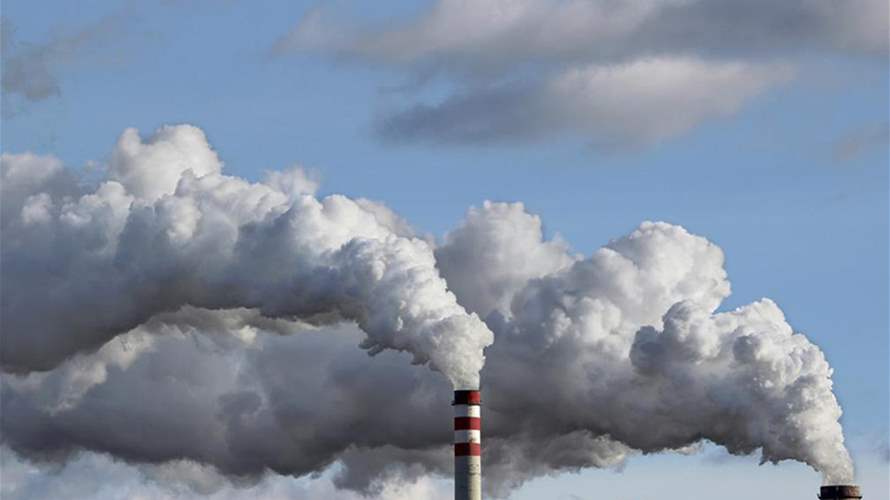 اسباب وتاثيرات تلوث الهواء
تتنوع اسباب التلوث الهوائي وتشمل انبعاثات العوادم من المركبات ومحطات توليد الطاقة والصناعات وحرائق الغابات والتدخين والتصنيع الزراعي.
اما التاثيرات فتتراوح من الاثار الصحية مثل المشاكل التنفسية وامراض القلب الى التاثيرات البيئية مثل التاثيرات  على النباتات والحيوانات وتاثيره على التغير المناخي
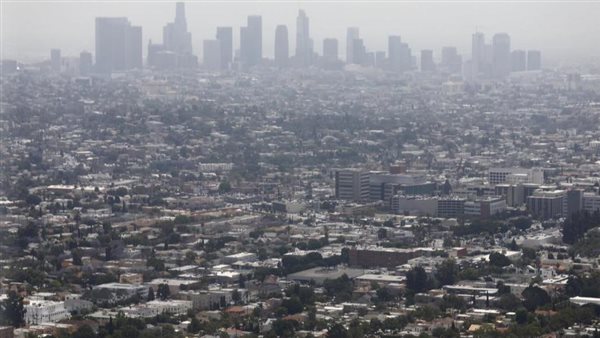 الاجراءات للحد من تلوث الهواء
اعتماد تقنيات نظيفة في الصناعات ووسائل نقل السيارات
تعزيز استخدام الطاقة المتجددة مثل الطاقة الشمسية والرياح 
تعزيز التشجيع على استخدام وسائل النقل العام والدراجات
تطبيق قوانين بيئية صارمة 
تشجيع التوعية باهمية الحفاظ على
     جودة الهواء
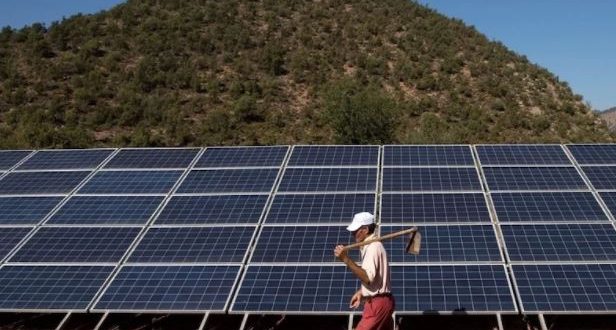 ثانيا- تغير المناخ
ينتج عن ارتفاع مستويات غازات الاحتباس الحراري في الجو مثل ثاني اوكسيد الكاربون مما يسبب ارتفاع درجات الحرارة بالعالم وتغيرات بنمط الطقس وتاثيرات سلبية على البيئة والمجتمع
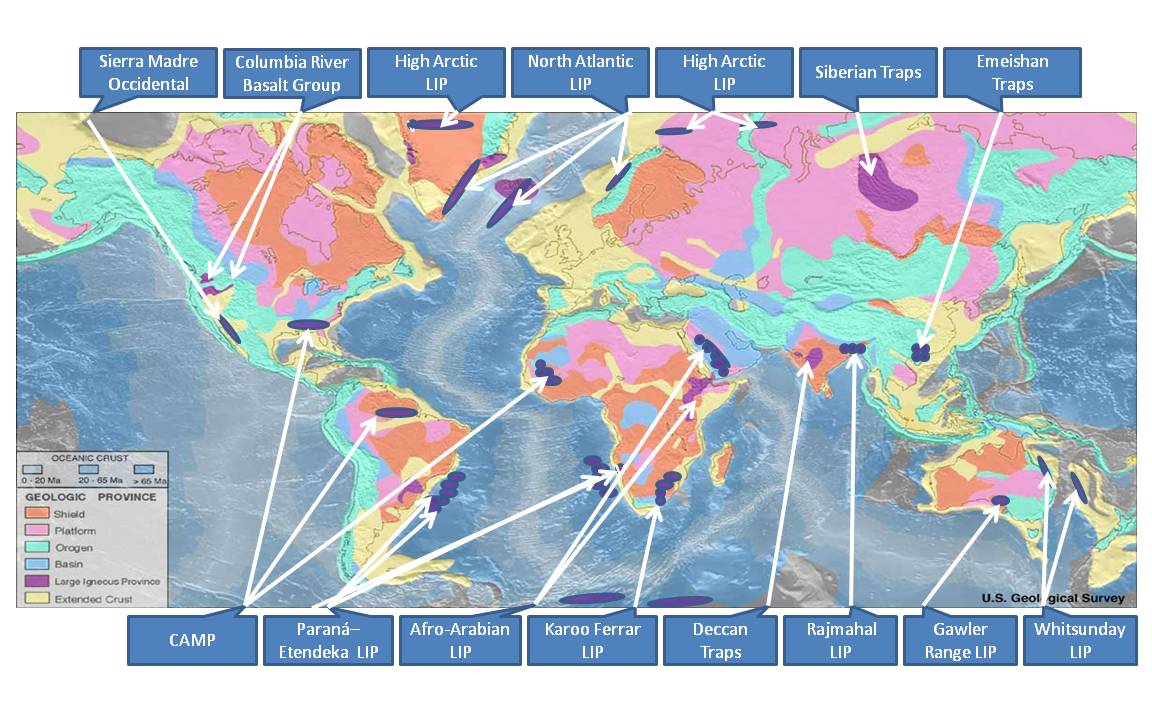 اسباب وتاثيرات تغير المناخ
تغير المناخ يتسبب فيه بشكل رئيسي انبعاثات الغازات الدفيئة مثل الميثان وثاني اوكسيد الكربون من الانشط البشرية مثل حرق الوقود الاحفوري والتصنيع الصناعي وتغيير استخدام الاراضي.
اما التاثيرات فتشمل زيادة 
درجات الحرارة وارتفاع مستويات 
سطح البحر وزيادة في تقلبات المناخ و
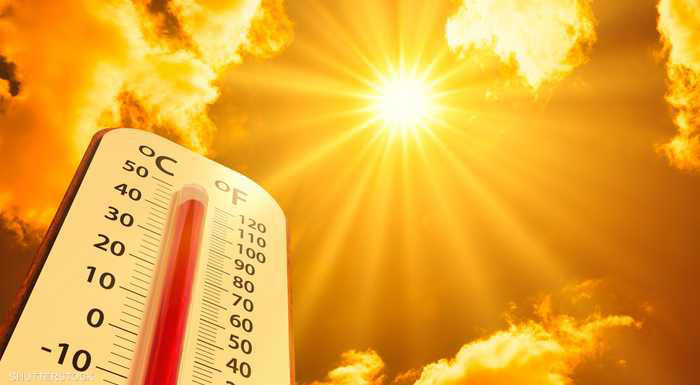 الاجراءات اللازمة للحد من تغير المناخ
تقليل الانبعاثات الغازية عبر التحول الى مصادر الطاقة النظيفة
زيادة كفاءة استخدام الطاقة
تشجيع الزراعة المستدامة والتخلص من النفايات بطرق صديقة للبيئة
تبني سياسات دولية تعزز الجهود العالمية لمواجهة تغير المناخ
ثالثا - فقدان التنوع البايولوجي
فقدان التنوع البيولوجي هو انخفاض في التنوع الجيني والنوعي والبيئي للكائنات الحية على الأرض. تعتبر التنوع البيولوجي أساسيًا لاستدامة الحياة على الكوكب، وله دور مهم في توفير الغذاء والدواء والهواء النقي، بالإضافة إلى خدمات النظام الإيكولوجي الأخرى.
يشمل انقراض انواع من الحيوانات والنباتات بسبب تدمير المواطن الطبيعية والتدهور البيئي والتغيرات المناخية.
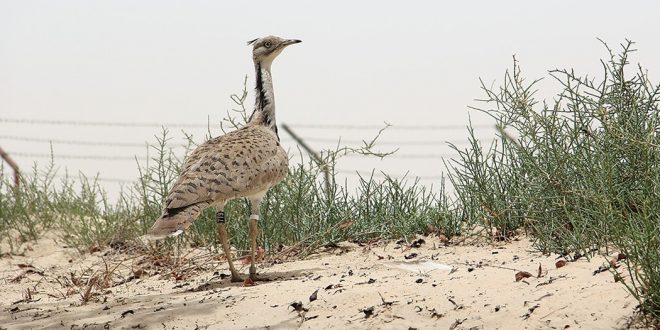 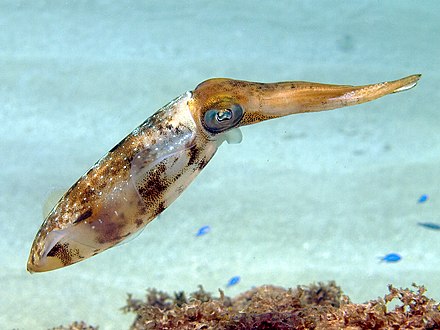 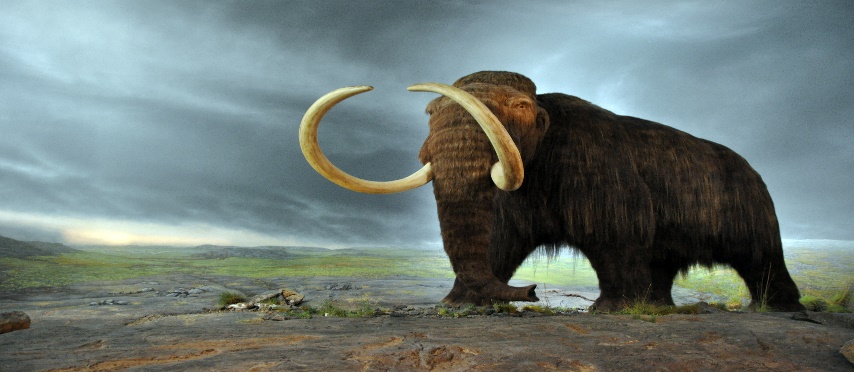 اسباب الانقراض
الانقراض هو عملية تختلف أسبابها باختلاف الكائنات الحية والبيئات التي تعيش فيها. بعض الأسباب الشائعة للانقراض تشمل:
فقدان الموطن الطبيعي: عندما يتم تدمير أو تدهور موطن الكائن الحي، فإنه يفقد المأوى والموارد الضرورية للبقاء على قيد الحياة.
التدهور البيئي: تلوث الهواء والماء والتربة، وتغير المناخ، يؤثر بشكل كبير على البيئات الطبيعية ويؤدي إلى انقراض الكائنات الحية.
الصيد الجائر: صيد الكائنات الحية بشكل غير مستدام يمكن أن يؤدي إلى انقراضها، سواء كان ذلك للحصول على لحمها أو جلودها أو لأغراض طبية أو دينية.
اسباب الانقراض
الأمراض والأوبئة: تنتشر بعض الأمراض بين الحيوانات والنباتات وتسبب وفيات جماعية، مما يؤدي إلى انقراضها.
التدخل البشري غير المباشر: مثل تغييرات الاستخدام الأرضي، وبناء البنية التحتية، وتقليص المساحات الطبيعية المتاحة للكائنات الحية.
التغيرات البيولوجية: تغيرات في التوازن البيولوجي مثل انتشار أنواع غريبة أو تحول البيئات الطبيعية يمكن أن تؤدي أيضًا إلى انقراض الكائنات الحية.
هناك العديد من العوامل التي يمكن أن تتفاعل مع بعضها البعض لتسبب الانقراض، والحفاظ على التنوع البيولوجي والمحافظة على البيئة الطبيعية تعتبر من التحديات الهامة للحفاظ على الكائنات الحية.
اهمية الحفاظ على التنوع البيولوجي
استدامة الحياة: يعتبر التنوع البيولوجي أساسيًا لاستدامة الحياة على الأرض، اذ يوفر الغذاء والدواء والموارد الحيوية الأساسية التي تحتاجها البشر وبقية الكائنات الحية.
توازن النظم البيئية: يساعد التنوع البيولوجي في الحفاظ على توازن النظم البيئية، حيث يؤدي الانخفاض في التنوع البيولوجي إلى تعرض هذه النظم للتشويه والانهيار.
مقاومة التغيرات البيئية: يجعل التنوع البيولوجي النظم البيئية أكثر مقاومة للتغيرات المفاجئة مثل التغيرات المناخية، ويساعد في تحسين قدرتها على التكيف والاستجابة لهذه التحديات.
اهمية الحفاظ على التنوع البيولوجي
التنمية الاقتصادية: يعتبر التنوع البيولوجي مصدرًا للثروة الطبيعية والاقتصادية، حيث يوفر فرص عمل في السياحة البيئية والاستخدام المستدام للموارد الطبيعية.
التقليل من المخاطر الصحية: يمكن أن يقلل التنوع البيولوجي من مخاطر الأمراض المنقولة من الحيوانات إلى البشر (الأمراض الوبائية) من خلال الحفاظ على النظم الإيكولوجية الطبيعية والحد من التدخل البشري فيها
اهمية الحفاظ على التنوع البيولوجي
الجمالية والروحانية: يوفر التنوع البيولوجي جمالية طبيعية مذهلة ويعزز الروحانية والتواصل الإنساني مع الطبيعة، مما يسهم في صحة العقل والروح.
باختصار، الحفاظ على التنوع البيولوجي ضروري لضمان استمرارية الحياة على الأرض ولتحقيق التنمية المستدامة والصحة البيئية والاقتصادية والاجتماعية للبشر والكائنات الحية الأخرى.
اجراءات حل مشكلة التنوع البيولوجي
هناك العديد من الجهود التي تبذل على مستوى عالمي، إقليمي، ومحلي للمحافظة على التنوع البيولوجي، وتشمل هذه الجهود:
إنشاء المناطق المحمية: تأسيس المحميات الطبيعية والمناطق المحمية لحماية البيئات الطبيعية الحيوية والحفاظ على التنوع البيولوجي فيها.
تنفيذ الاتفاقيات الدولية: مثل اتفاقية الأمم المتحدة للتنوع البيولوجي (CBD)، والتي تهدف إلى الحفاظ على التنوع البيولوجي واستخدامه بشكل مستدام.
تطوير الزراعة المستدامة: تعزيز ممارسات الزراعة المستدامة التي تحفظ التنوع البيولوجي، مثل الزراعة العضوية والمحافظة على البيئات الطبيعية المحيطة بالأراضي الزراعية.
اجراءات حل مشكلة التنوع البيولوجي
تعزيز الحفاظ على المواطن الطبيعي: توجيه الجهود نحو حماية واستعادة المواطن الطبيعية المتأثرة سلباً بالتدخل البشري.
تثقيف الجمهور: توعية الجمهور بأهمية الحفاظ على التنوع البيولوجي وكيفية المساهمة فيه من خلال مشاركتهم في الأنشطة البيئية والتعليمية.
تحفيز الابتكار التكنولوجي: تشجيع الابتكار في مجال التكنولوجيا البيئية لمساعدة في مراقبة وحماية التنوع البيولوجي، مثل استخدام تقنيات الاستشعار عن بعد وتحليل البيانات الكبيرة في رصد النظم الإيكولوجية.
التعاون الدولي: تعزيز التعاون بين الدول لتبادل المعرفة والتكنولوجيا والموارد لتحقيق أهداف المحافظة على التنوع البيولوجي.
هذه الجهود ليست محدودة فقط لهذه النقاط، بل تتعداها إلى جهود متعددة في مجالات البحث العلمي والتعليم والسياسات البيئية والتشريعات الحكومية
رابعا - تدهور الاراضي والغابات
ينجم عن التصحر والتعرية الارضية واستغلال غير مستدام للموارد الطبيعية ، مما يؤثر على التنوع البايولوجي وحياة النبات والحيوان.
التصحر والتعرية الارضية مصطلحات مهمان
التصحر والتعرية الأرضية هما عمليتان تتعلقان بفقدان الغطاء النباتي وتدهور الأراضي الزراعية والطبيعية. إليك شرحًا عن كل منهما:
التصحر والتعرية الارضية
التصحر يشير إلى تدهور الأراضي الجافة وفقدان الغطاء النباتي في المناطق الأرضية الجافة والصحاري.
يمكن أن تسبب التغيرات المناخية والتدخل البشري الزائد في زيادة انتشار التصحر.
يؤدي التصحر إلى فقدان التربة الخصبة وتدهور البيئات الطبيعية وتقليل إنتاجية الأراضي وتقلص الموارد المائية.
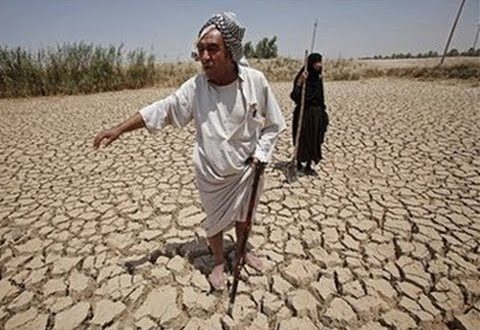 التصحر والتعرية الارضية
التعرية الأرضية:
التعرية الأرضية تشير إلى فقدان الغطاء النباتي والتربة الخصبة في المناطق الزراعية والغابات والمراعي.
قد تنجم عن الأنشطة الزراعية غير المستدامة مثل الزراعة الزائدة والتربية غير الأخلاقية للماشية.
يمكن أن تؤدي التعرية الأرضية إلى تدهور الأراضي وفقدان التربة الخصبة وزيادة خطر التآكل الأرضي والفيضانات وانخفاض إنتاجية الأراضي.
تاثيرات التصحر والتعرية الارضية
تأثيرات كل من التصحر والتعرية الأرضية يمكن أن تكون كارثية على البيئة والمجتمعات المعتمدة على الأراضي لسبب رئيسي: فقدان الغطاء النباتي يزيد من عرض الأراضي لتآكل التربة وتدهور البيئة، مما يقلل من إمكانية استخدامها بشكل مستدام للزراعة والرعي والاستخدامات البشرية الأخرى
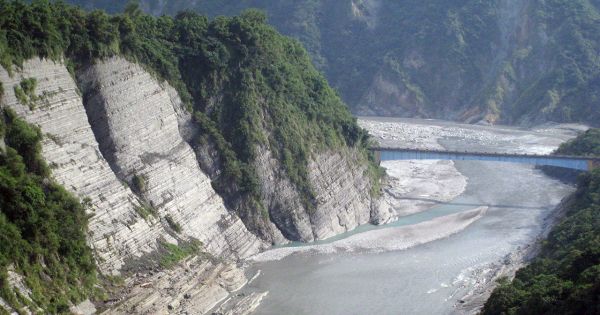 تاثيرات فقدان الغابات على المناخ والبيئة
فقدان الغابات يؤثر بشكل كبير على المناخ والبيئة بسبب دور الغابات الهام والمتعدد في توازن النظام البيئي. إليك بعض التأثيرات الرئيسة:
زيادة انبعاثات ثاني أكسيد الكربون CO2
تعمل الغابات على امتصاص ثاني أكسيد الكربون من الجو وتخزينه في أنسجتها النباتية والتربة.
عند قطع الغابات أو حرقها، يتم إطلاق ثاني أكسيد الكربون الذي تم تخزينه مسبقًا، مما يساهم في زيادة تركيزه في الغلاف الجوي وزيادة احتباس الحرارة وتغير المناخ.
فقدان التنوع البيولوجي:
توفر الغابات موطنًا للكثير من الكائنات الحية، بما في ذلك الحيوانات والنباتات والميكروبات، والتي تشكل شبكات غذائية متعددة.
فقدان الغابات يؤدي إلى فقدان التنوع البيولوجي وزيادة خطر انقراض الكثير من الأنواع.
تاثيرات فقدان الغابات على المناخ والبيئة
تدهور التربة:
يعمل جذور الأشجار والنباتات في الغابات على تثبيت التربة ومنع تآكلها.
فقدان الغابات يؤدي إلى تدهور التربة وزيادة خطر التصحر والفيضانات وتلوث المياه.
تأثيرات المناخ الإقليمية:
تؤثر الغابات على الأنماط الجوية المحلية والإقليمية وتساهم في تنظيم توزيع الأمطار وتخفيف العواصف والجفاف.
فقدان الغابات يمكن أن يؤدي إلى تغيرات في المناخ المحلي والإقليمي وزيادة في تقلبات الطقس..
تاثيرات فقدان الغابات على المناخ والبيئة
تأثيرات اقتصادية واجتماعية:
توفر الغابات فرص عمل للمجتمعات المعتمدة عليها، سواء من خلال الصناعات الخشبية أو السياحة البيئية.
فقدان الغابات يمكن أن يؤدي إلى فقدان فرص العمل وتدهور الظروف المعيشية للسكان المحليين.
بشكل عام، فقدان الغابات يعتبر تهديدًا كبيرًا للبيئة والمناخ والاقتصاد، ولذلك يتطلب الحفاظ على الغابات وإدارتها بشكل مستدام للحفاظ على توازن النظام البيئي والمجتمعات المعتمدة عليها.
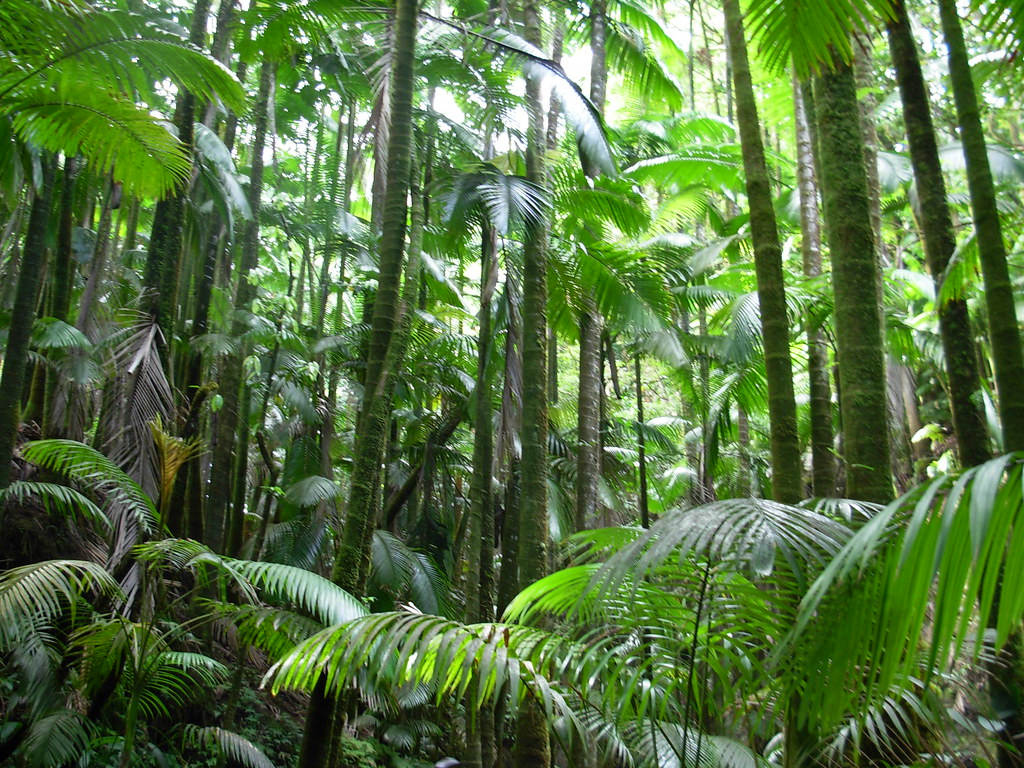 ستراتيجيات الحفاظ على الغابات والاراضي
هناك عدة استراتيجيات يمكن اتباعها للحفاظ على الغابات والأراضي بشكل عام، وتشمل هذه الاستراتيجيات:
إنشاء المحميات الطبيعية والمناطق المحمية:
يتم تحديد المناطق التي يتم فيها حماية الغابات والأراضي من التدخلات البشرية غير المستدامة، مما يساهم في الحفاظ على التنوع البيولوجي والحفاظ على البيئات الحيوية.
الإدارة المستدامة للموارد الطبيعية:
تشمل هذه الاستراتيجية ممارسات مثل الاستصلاح المستدام وإعادة التحريج والتنوع البيولوجي الزراعي والصيد المستدام، والتي تهدف إلى استخدام الموارد الطبيعية بطريقة تحافظ على توازن النظام البيئي وتضمن استمرارية الاستخدام للأجيال القادمة.
ستراتيجيات الحفاظ على الغابات والاراضي
مكافحة الحرائق الغابات:
يتضمن هذا الجهد التدابير الوقائية مثل إقامة شبكة لمراقبة الحرائق وتطوير نظم إطفاء حرائق فعالة وتثقيف الجمهور حول مخاطر الحرائق وكيفية الوقاية منها.
تشجيع التنمية البديلة:
يهدف هذا النهج إلى توجيه الاقتصاد المحلي نحو أنشطة اقتصادية بديلة لا تعتمد بشكل كبير على استغلال الموارد الطبيعية، مما يقلل من الضغط على الغابات والأراضي.
توعية الجمهور:
توعية الجمهور بأهمية الغابات والأراضي والتأثيرات السلبية لتدميرها، وتشجيعهم على المشاركة في جهود الحفاظ والاستدامة. ة.
ستراتيجيات الحفاظ على الغابات والاراضي
التعاون الدولي:
تعزيز التعاون الدولي والشراكات بين الدول لتبادل المعرفة والتكنولوجيا والموارد لتحقيق أهداف الحفاظ على الغابات والأراضي.
تطوير السياسات والتشريعات:
وضع سياسات وتشريعات تحفز على الحفاظ على الغابات والأراضي، وتوفير الحماية القانونية للمناطق الحساسة والمهددة.
باستخدام هذه الاستراتيجيات وتنفيذها بشكل فعال، يمكن تحقيق الحفاظ على الغابات والأراضي وضمان استدامة استخدامها للأجيال الحالية والمستقبلية.
خامسا - زيادة كمية النفايات والبلاستك
يؤثر في البيئة البحرية والبرية ويعوق التدابير البيئية المستدامة مما يتطلب جهودا لادارة النفايات وتقليل الاستهلاك الزائد للبلاستك.
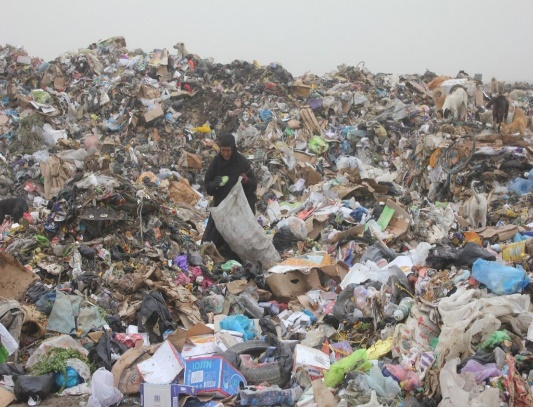 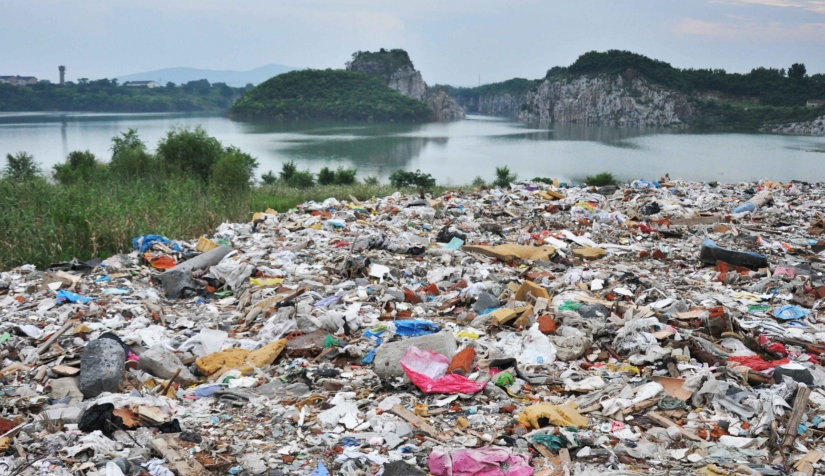 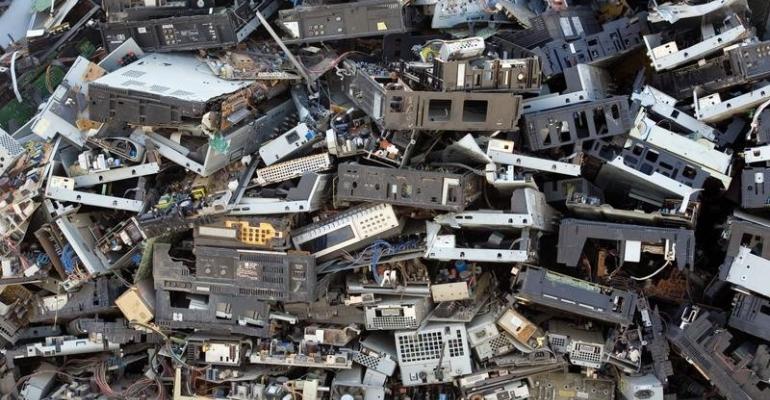 زيادة كمية النفايات والبلاستك
زيادة كمية النفايات والبلاستيك تعتبر تحديًا بيئيًا مهمًا في العصر الحالي، وهناك عدة عوامل تسهم في هذا الزيادة:
زيادة الاستهلاك:
مع زيادة السكان والنمو الاقتصادي، يتزايد الطلب على المنتجات والسلع، مما يزيد من كمية النفايات والبلاستيك المستهلكة.
التغليف البلاستيكي:
يُستخدم البلاستيك بشكل واسع في صناعة التغليف للسلع والمواد الاستهلاكية، والتي غالبًا ما تُستهلك بسرعة وتتركب في المزبلة بعد الاستخدام.
زيادة كمية النفايات والبلاستك
قلة إعادة التدوير:
رغم جهود إعادة التدوير، إلا أن الكثير من النفايات البلاستيكية لا تعاد تدويرها بشكل فعال، مما يؤدي إلى تراكمها في المكبات الصحية والبيئة.
العادات الاستهلاكية غير المستدامة:
بعض العادات الاستهلاكية مثل استخدام الأكياس البلاستيكية مرة واحدة والمنتجات ذات التعبئة البلاستيكية الزائدة تزيد من كمية النفايات البلاستيكية.
نقص التوعية البيئية:
قد ينتج عن نقص التوعية بين الناس حول أضرار النفايات والبلاستيك تبديل السلوكيات غير المستدامة التي تزيد من كمية النفايات.
للتصدي لهذه المشكلة، يجب تبني مجتمعات أكثر وعيًا بالبيئة وتشجيع الممارسات المستدامة مثل إعادة التدوير، والحد من الاستهلاك الزائد للبلاستيك، ودعم الحلول البديلة القابلة للتحلل، بالإضافة إلى دعم السياسات والتشريعات التي تحد من استخدام البلاستيك وتشجع على التدوير والاستدامة.
حلول المشكلة
التوعية للمجتمعات باهمية البيئة 
تشجيع الممارسات المستدامة مثل إعادة التدوير
الحد من الاستهلاك الزائد للبلاستيك
دعم الحلول البديلة القابلة للتحلل
دعم السياسات والتشريعات التي تحد من استخدام البلاستيك
تشجيع عمليات التدوير والاستدامة.
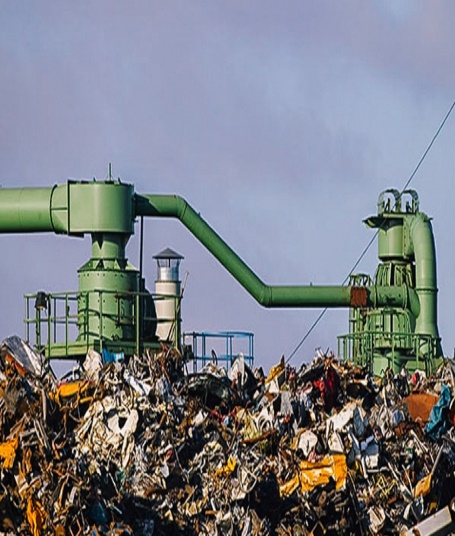 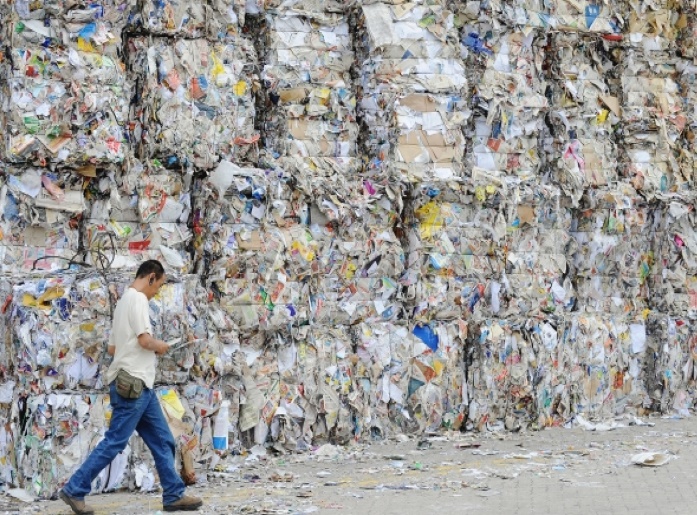 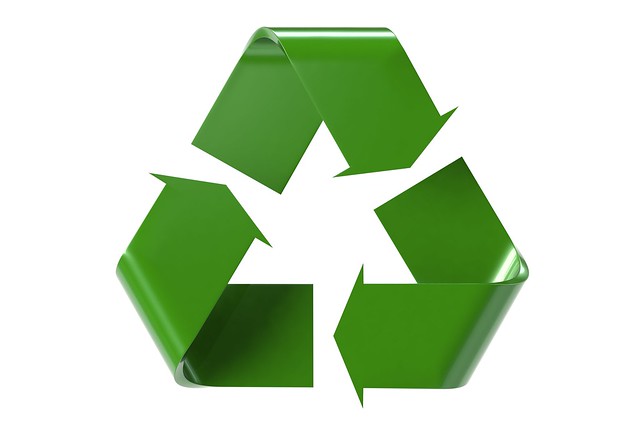 سادسا -  المشكلة السكانية
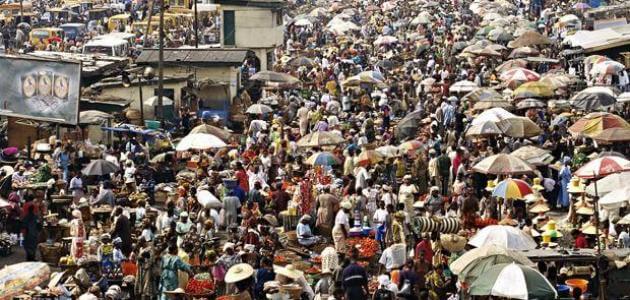 تعد المشكلة السكانية اليوم مشكلة مهمة جدا وذلك بسبب العلاقة التبادلية بين السكان والتطور الإجتماعي والأقتصادي. 
ان خطورة ظاهرة التزايد السكاني العالمي وما يتبعه من استنزاف للموارد جعل المجتمعات عاجزة عن عن تلبية الحاجات الاجتماعية والاقتصادية والبيئية للافراد.
اذ يقدر عدد سكان العالم حالياً أكثر من 8 مليار نسمة، ومن المتوقع زيادته.    
من النتائج الناجمة عن معدلات الزيادة السكانية في العالم تزايد معدلات الكثافة السكانية والإزدحام في المدن الكبرى
سادسا - المشكلة السكانية (تتمة)
من أهم الأخطار البيئية التي تهددها عملية النمو السكاني العشوائي هي:
الإكتظاظ السكاني في المدن وما يتبعه من مشاكل بيئية وإجتماعية وصحية.
الهجرة من الريف الى المدينة مما يحرم الريف من المزارعين وبذلك تتدهور التربة.
توسع المدن والمراكز على حساب الأراضي الزراعية المنتجة.
الحلول للمشكلة السكانية
تعزيز التخطيط العائلي: توفير النصائح والدعم الاسري لاتخاذ قرارات مدروسة بشان عدد الاطفال
دعم التنمية المستدامة: يمكن توجيه الاستثمارات نحو التنمية المستدامة وتحسين ظروف الحياة والعمل في المجتمعات النامية مما يقلل من معدل النمو السكاني.
التثقيف الصحي وتوفير خدمات الرعاية الصحية:يؤدي تحسين وصول الافراد الى خدمات التخطيط الاسري والرعاية الصحية الى تقليل معدلات الخصوبة وبالتالي تقليل معدلات النمو السكاني.
الحلول للمشكلة السكانية
تعزيز المساواة بين الجنسين: تعزيز حقوق المراة والفتيات وتمكينهن اقتصاديا يمكن ان يؤدي الى تقليل معدل الخصوبة وزيادة مستوى التعليم والوعي بين السكان.
التوجيه السياسي والتشريعات: تمثل الحكومات دورا مهما في تشجيع التشريعات والسياسات التي تعزز حقوق النساء والتخطيط العائلي وتوفير الخدمات الصحية.
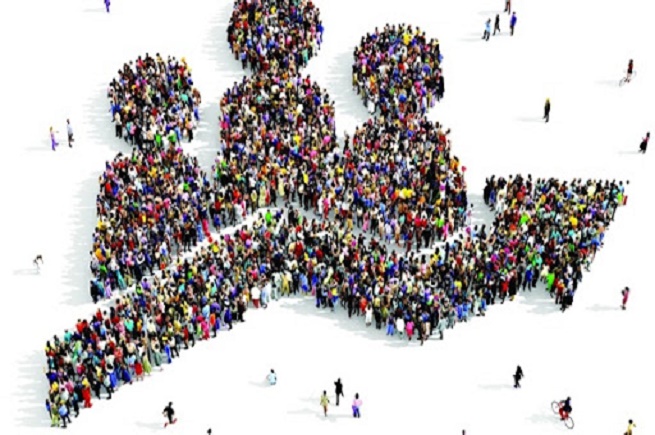 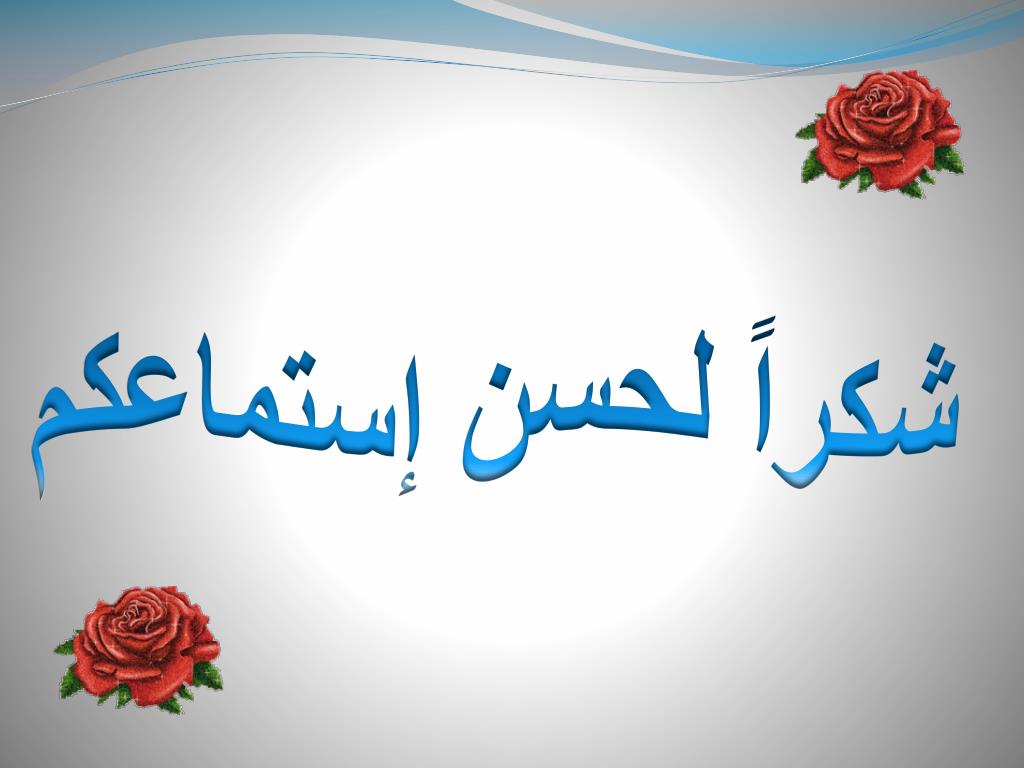